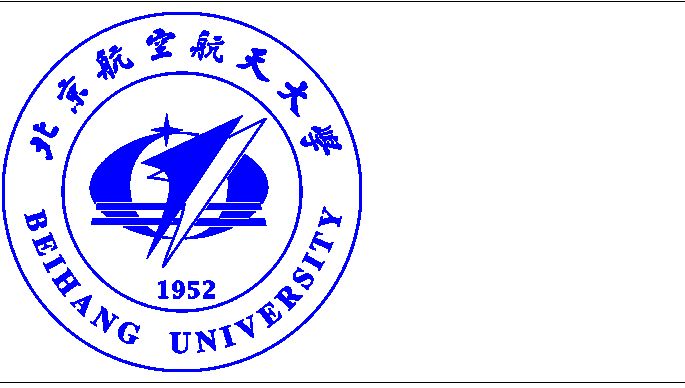 A Babcock-Leighton type solar dynamo working in the bulk of the convection zone
Zebin Zhang & Jie Jiang
Beihang University, China
Key points 
The toroidal fields are produced in the bulk of the convection zone by the latitudinal shear
The tachocline is unimportant in our model
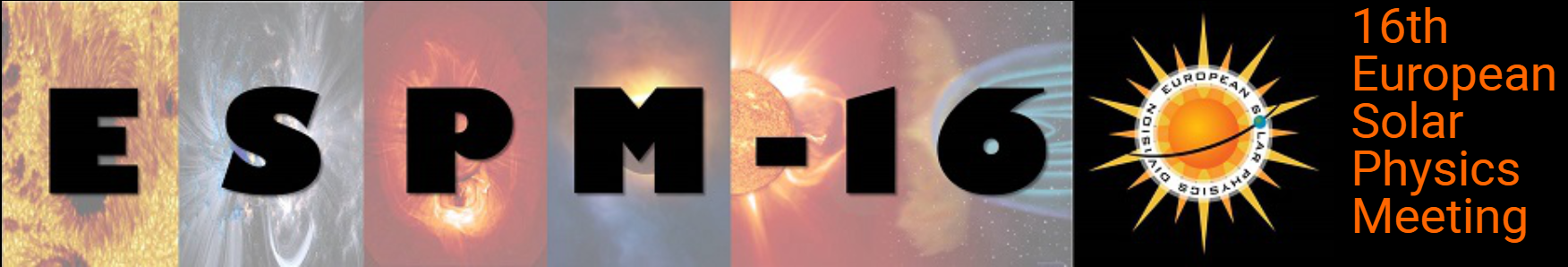 [Speaker Notes: 10s]
How is the toroidal field produced
Differential rotation
Source term of the toroidal field in dynamo equations:
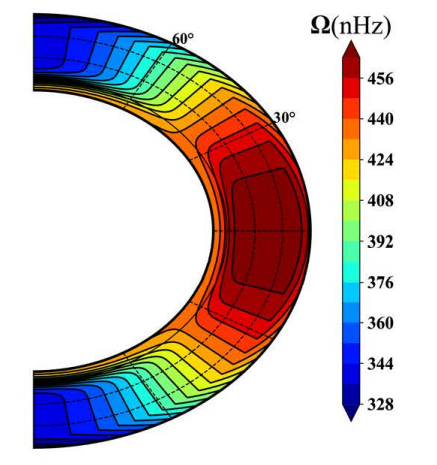 effect
Latitudinal shear
Radial shear
In the bulk of the convection zone
In the tachocline and near surface shear layer
?
Popular opinion
Original Babcock’s scenario
The toroidal field is produced in the tachocline by the radial shear. E.g., flux transport dyanmo (FTD) model.
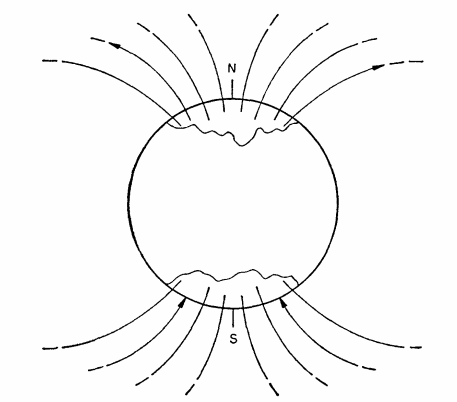 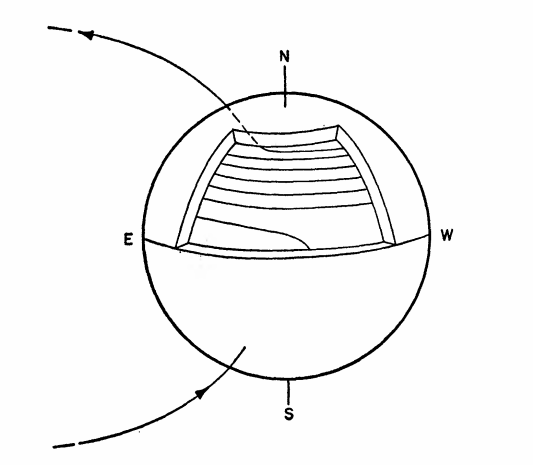 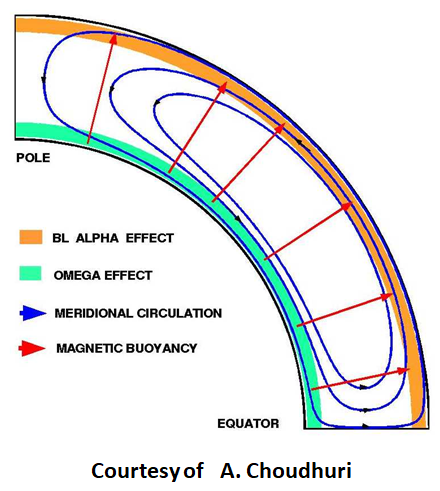 effect
Latitudinal shear
Scenario of FTD
supported by
Babcock (1960)
Thin flux tube simulations (for reviews, see Fan 2009)
[Speaker Notes: 40s]
How is the toroidal field produced
Wright & Drake(2016)
In the tachocline by the radial shear ?
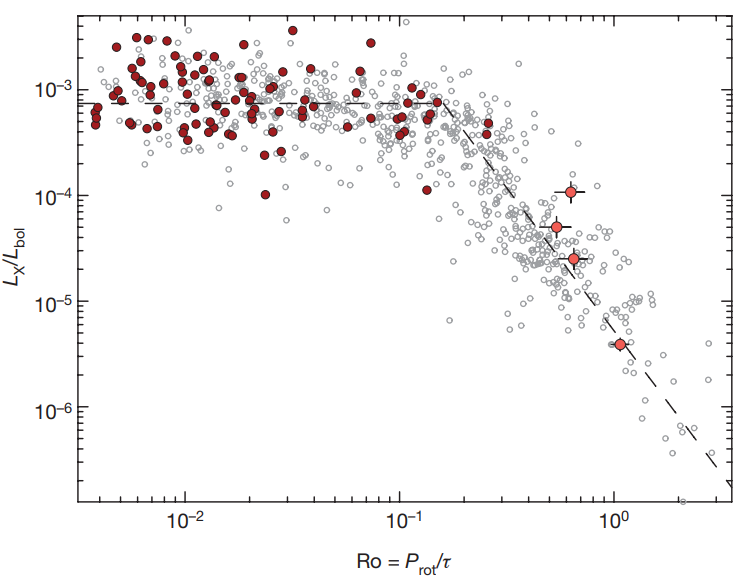 Fullly convective stars have the same rotation-activity relationship with the partially convective stars.
If the tachocline  is important
Such relationship should not exist
?
Dynamo may not operate in the tachocline
In the bulk of the convection zone by the latitudinal shear
The latitudinal shear is the dominant generator of net toroidal flux (Cameron & Schüssler 2015)
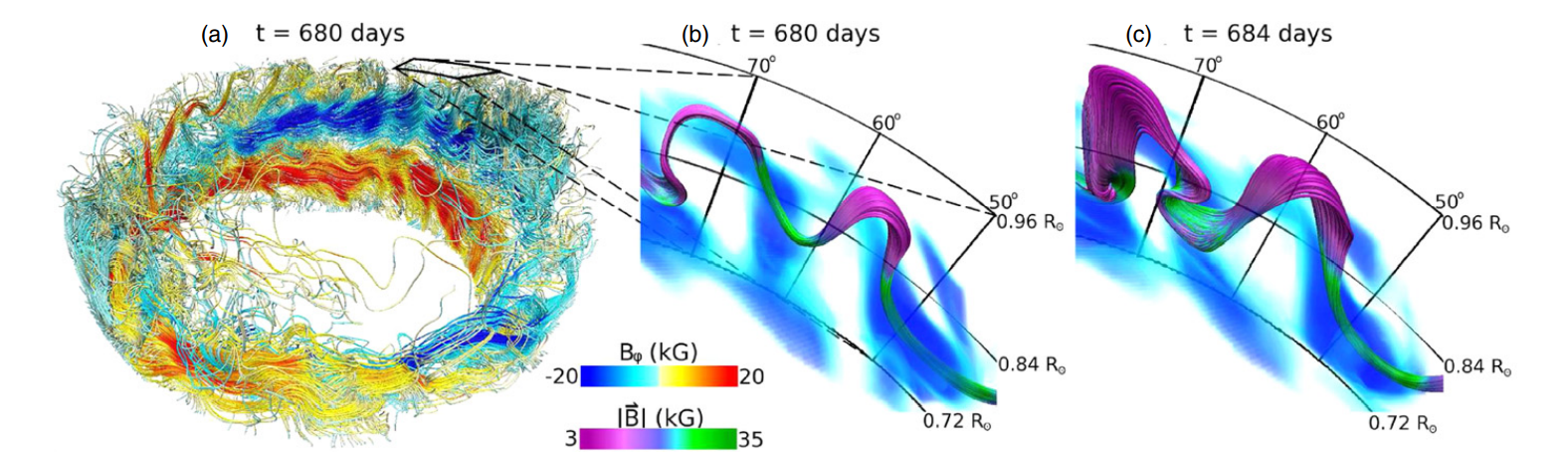 Nelson et al. (2013): Rope-like structures of magnetic flux could be produced in the bulk of the convection zone
Nelson et al.(2013)
[Speaker Notes: 20s]
Objective
Developing a Babcock-Leighton type solar dynamo working in the bulk of the convection zone
Aims of our work
Regeneration process of the toroidal field is consistent with original Babcock’s scenario
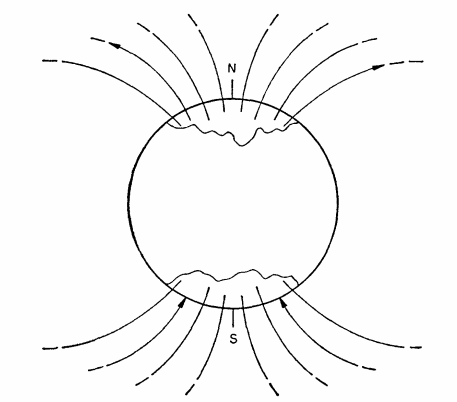 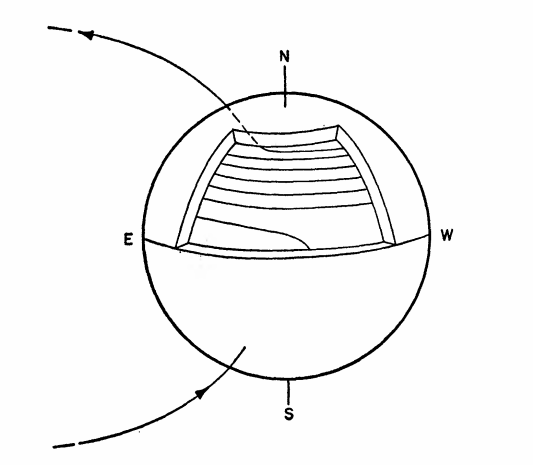 Babcock (1960)
latitudinal shear
Global dipolar poloidal fields
Toroidal fields
Global dipolar poloidal fields are stretched by the latitudinal shear to produce the toroidal fields in the bulk of the convection zone
[Speaker Notes: 50s]
Model
Dynamo equations:
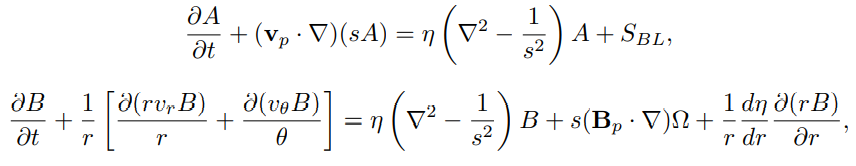 BL-type source term
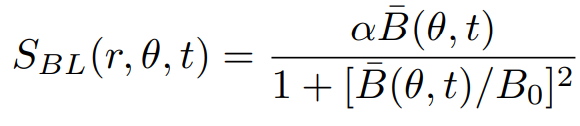 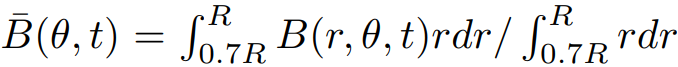 Differential rotation and meridional circulation
Turbulent diffusivity
BL-type dynamo model
Near-surface pumping
Cameron et al. (2012)
consistent
Surface flux transport model
Vertical outer boundary condition
(More details in Zebin Zhang, and Jie Jiang, A Babcock-Leighton type solar dynamo working in the bulk of the convection zone, to be submitted)
[Speaker Notes: 30s]
Reference solution
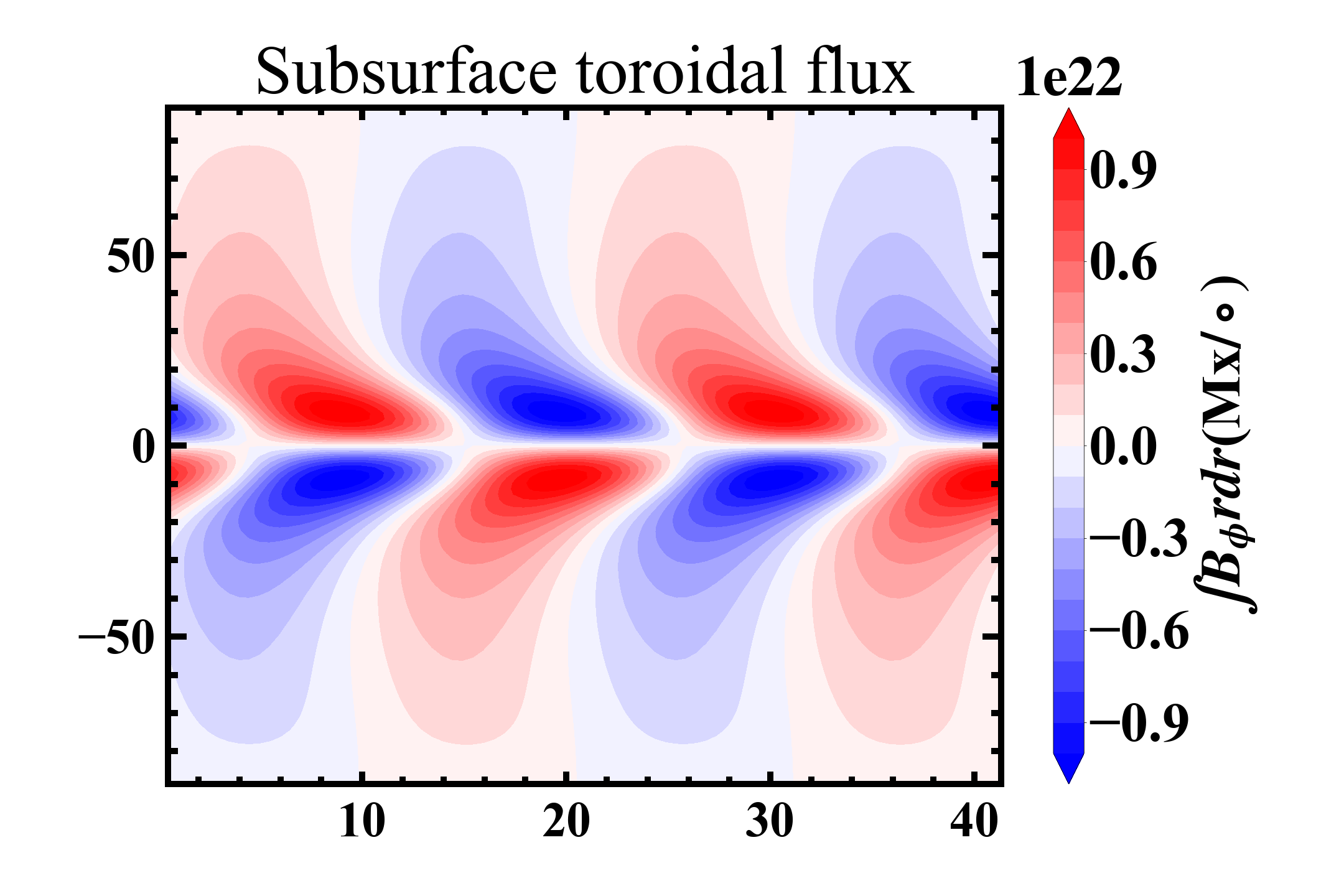 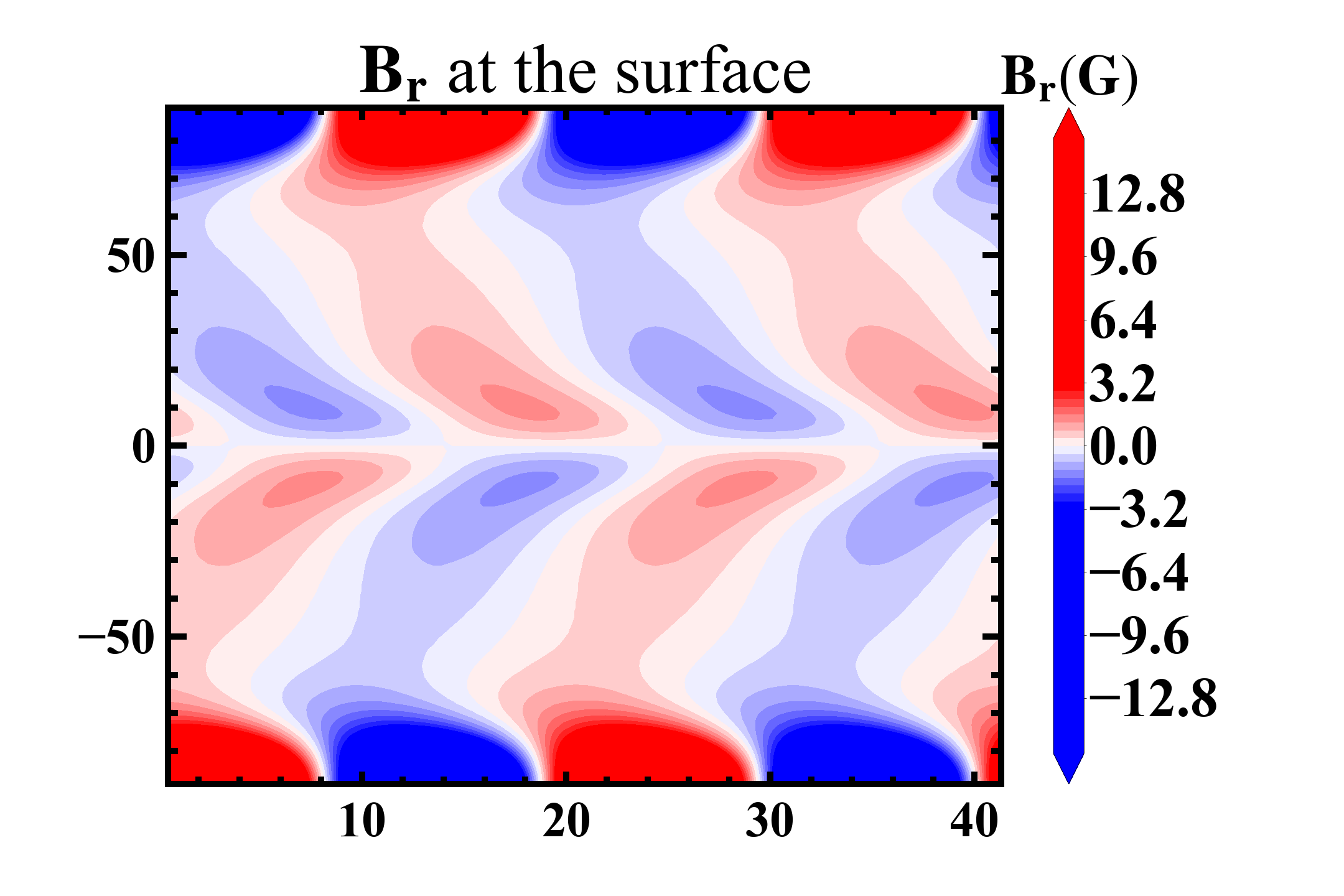 A
B
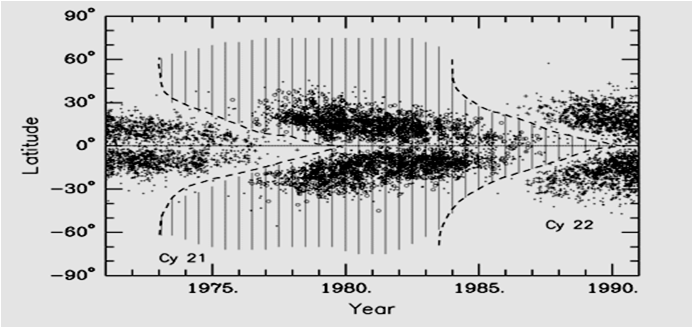 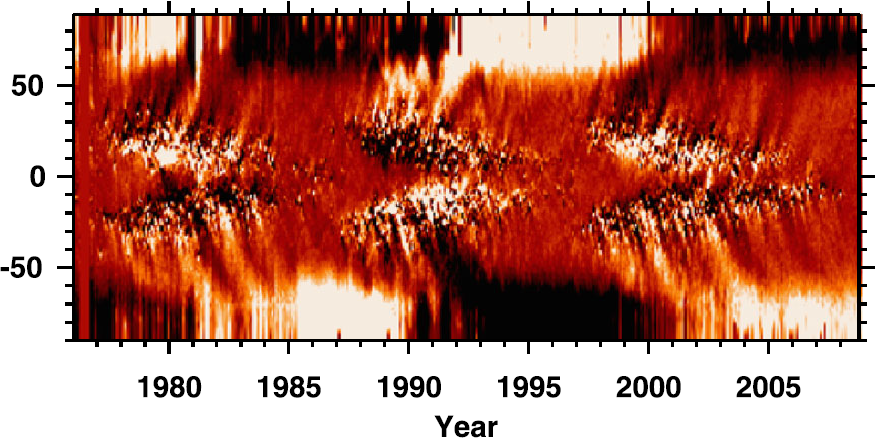 active regions
ephemeral  regions
K, Harvey (2000)
[Speaker Notes: 1min20s]
Evolution of the poloidal and toroidal fields
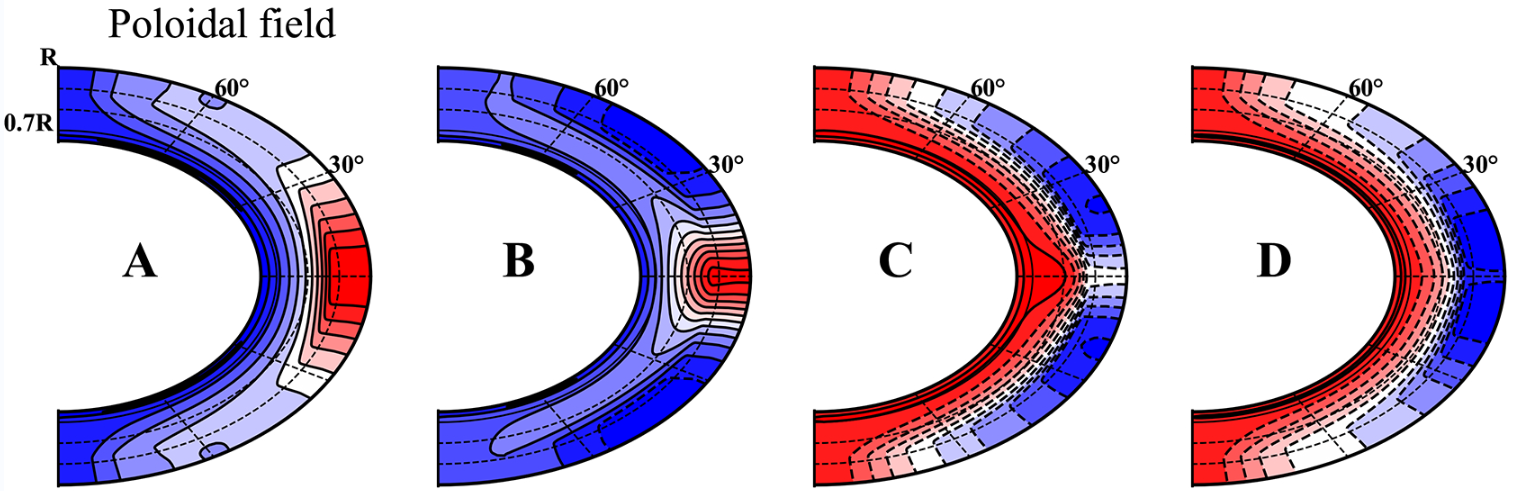 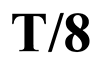 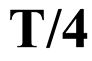 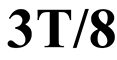 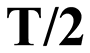 Simple configuration of the poloidal field
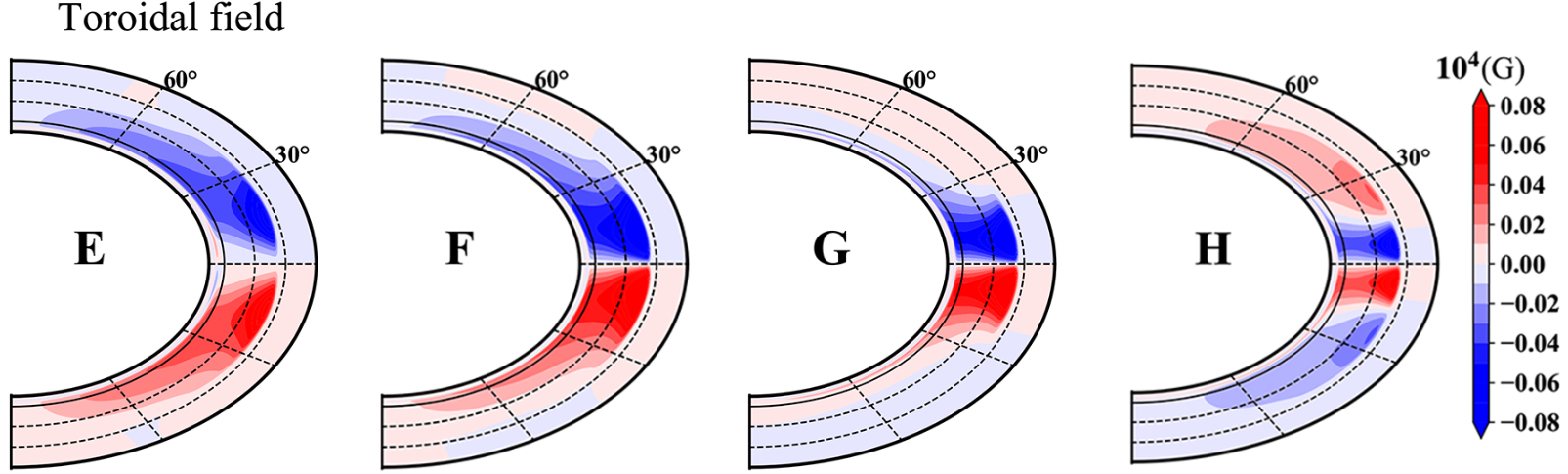 Purely radial fields at the surface, Bθ≈0.
   (consistent with SFT simulations)
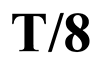 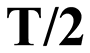 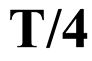 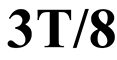 Purely latitudinal fields in the bulk of the convection zone, Br≈0.
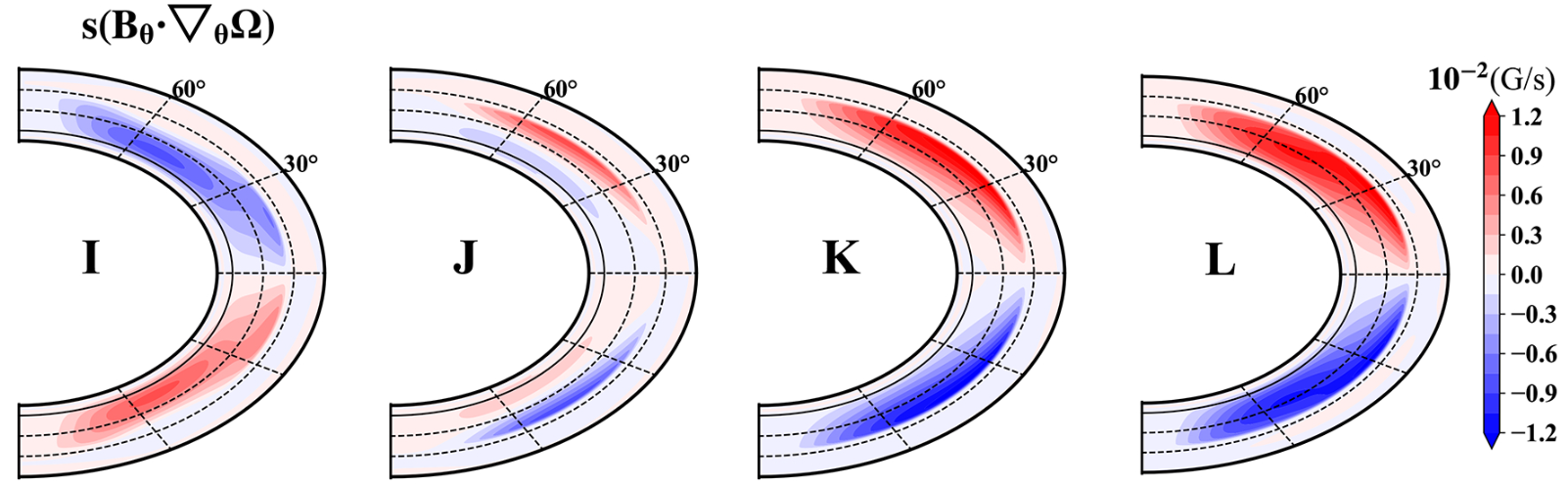 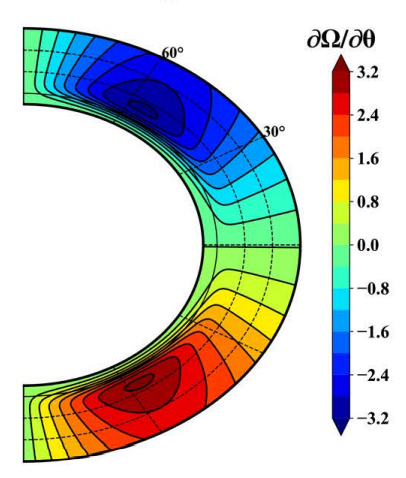 Latitudinal shear works on the global dipole
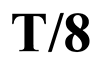 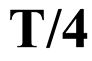 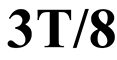 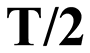 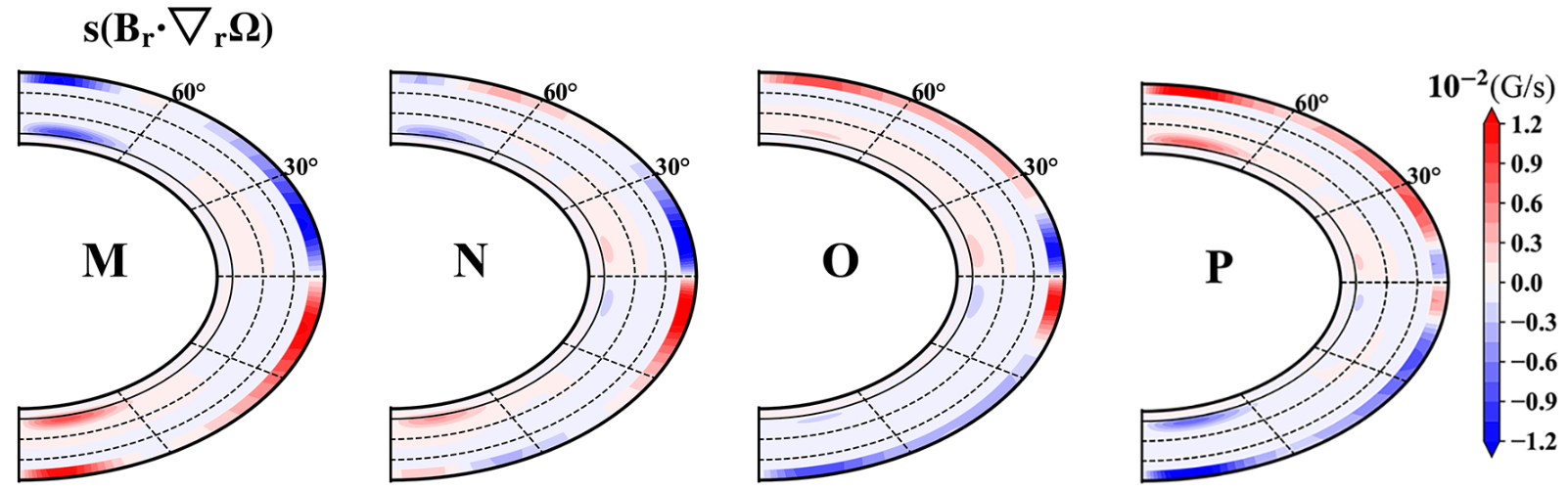 The toroidal fields are generated in the bulk of the convection zone by the latitudinal shear
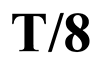 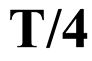 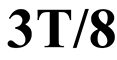 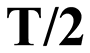 [Speaker Notes: 1min20s]
Comparison with previous representative models
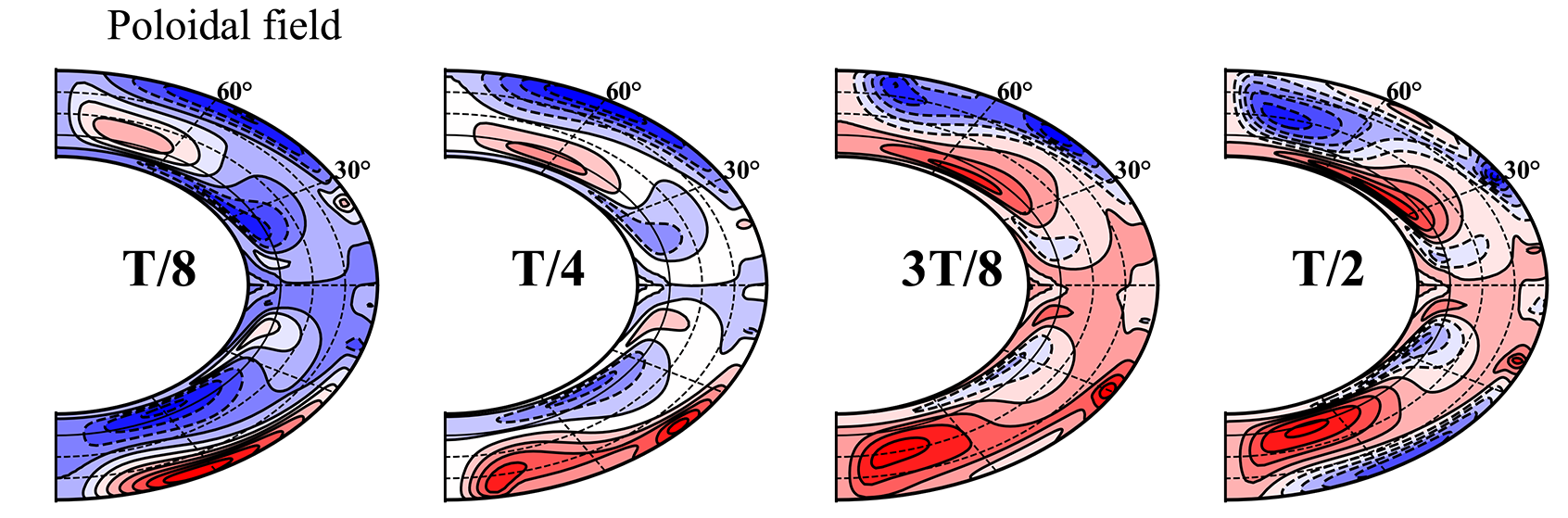 Dikpati et al.(1999)
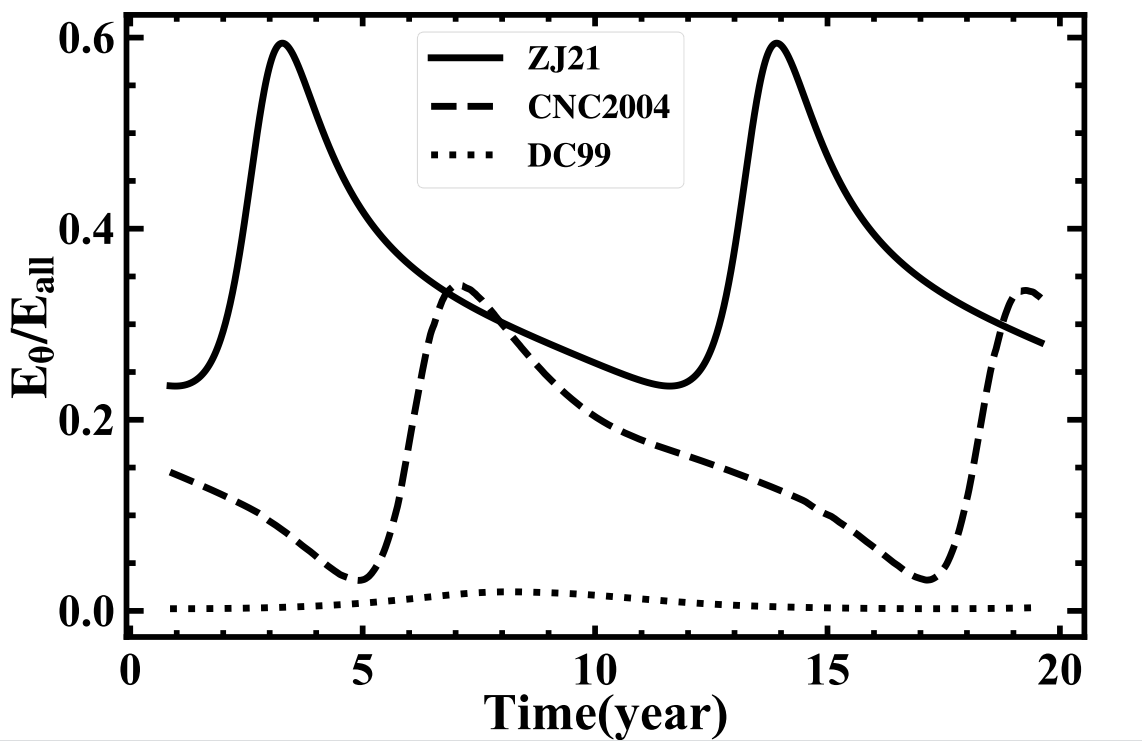 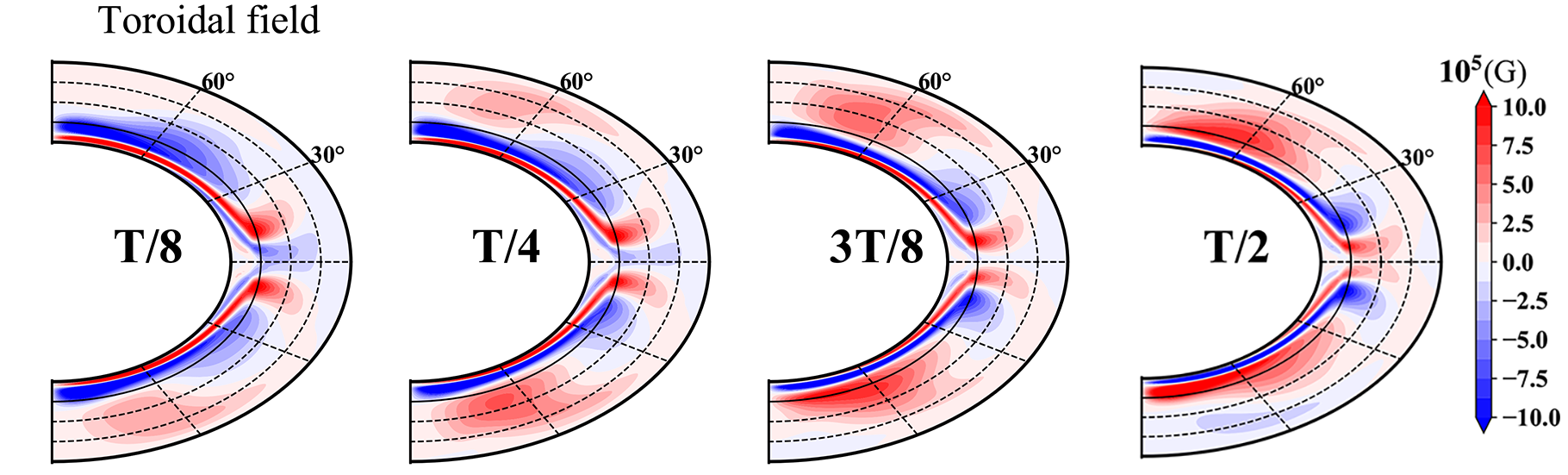 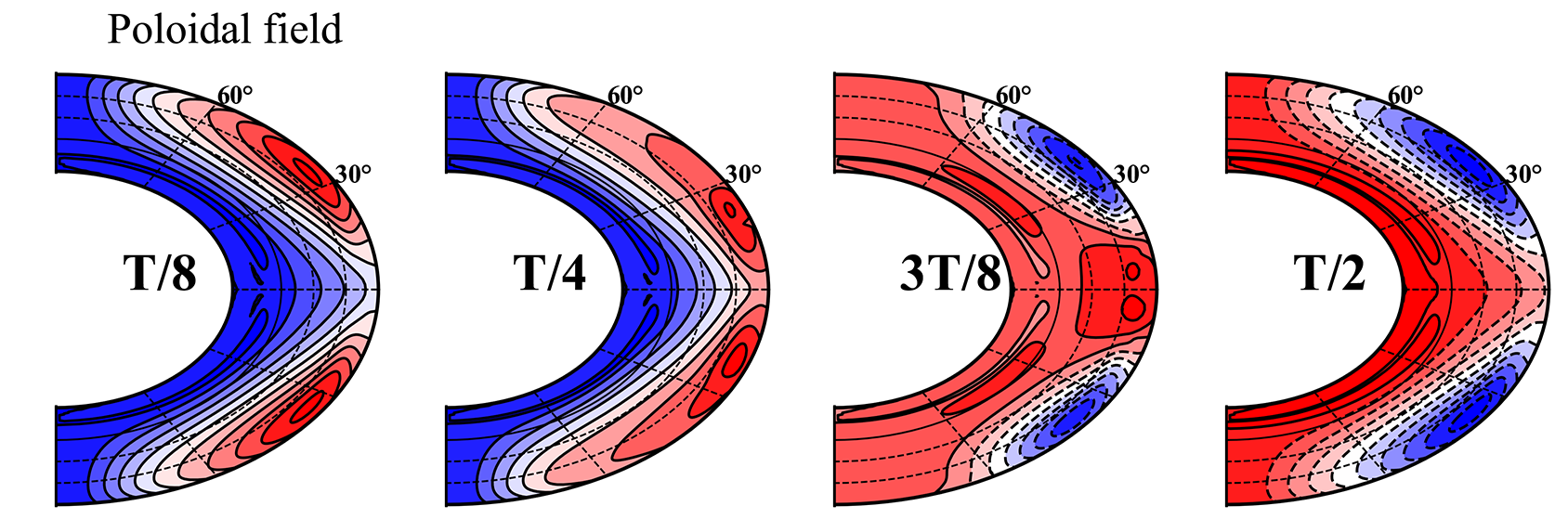 Chatterjee et al.(2004)
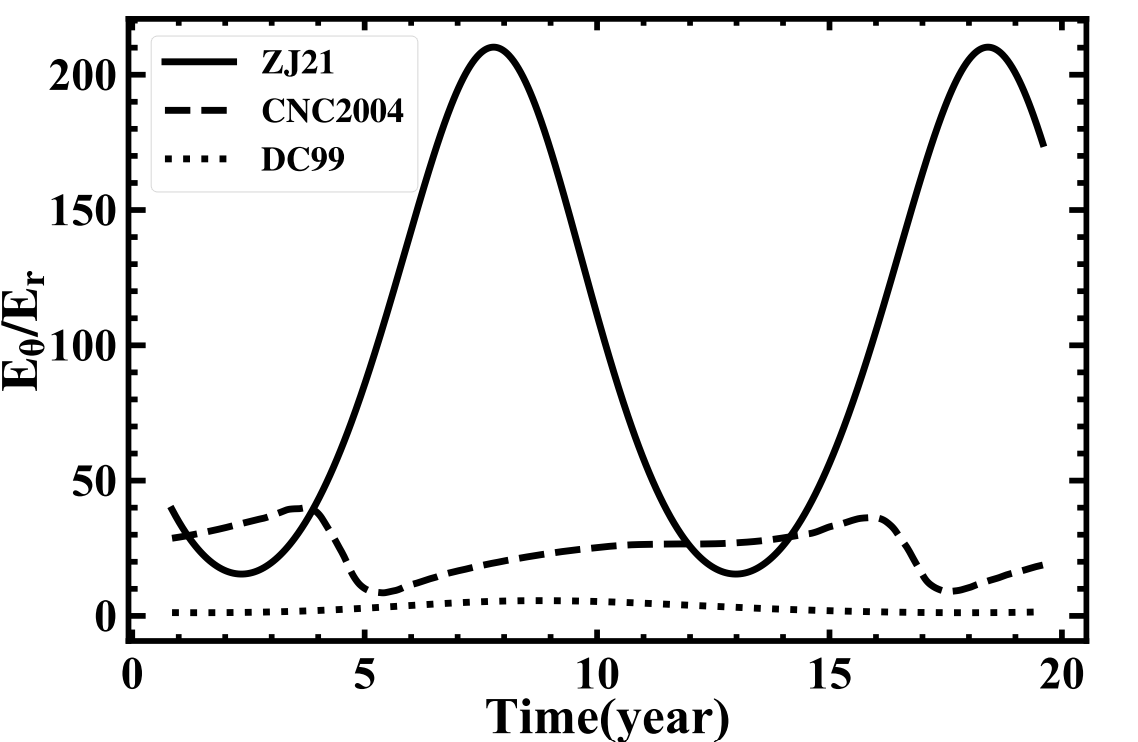 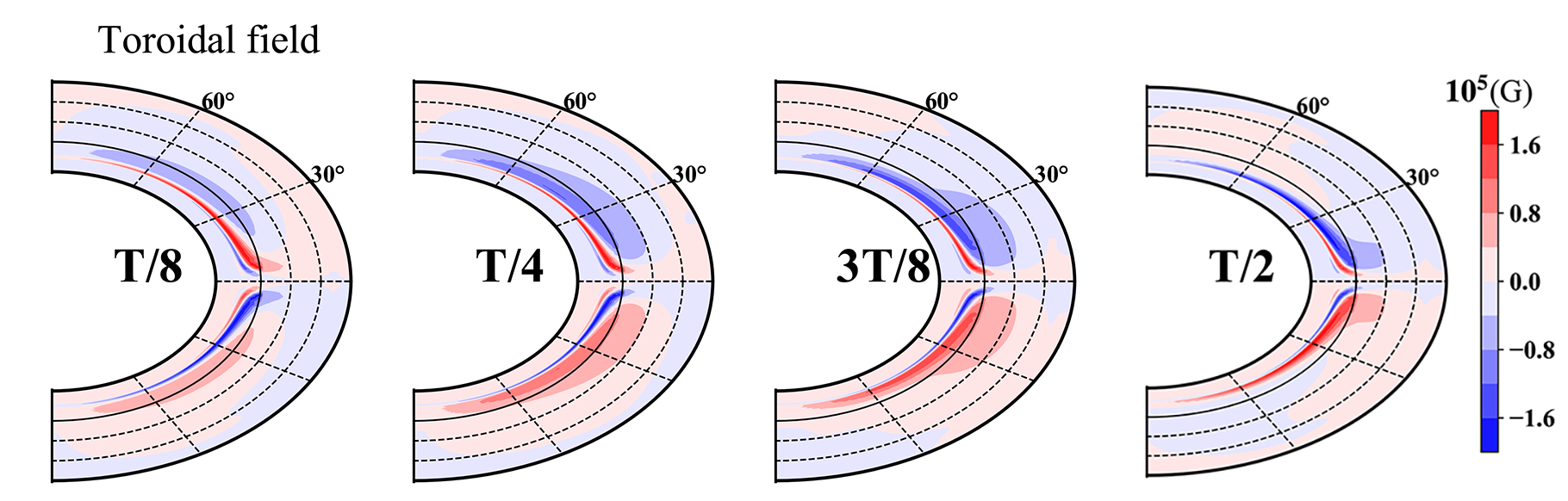 [Speaker Notes: 50s]
Conclusion
We develop a new BL-type dynamo model which is independent of the tachocline

The poloidal field has a simple dipolar configuration.
Latitudinal shear works on the global dipole to produce the toroidal fields in the bulk of the convection zone.
[Speaker Notes: 20s]